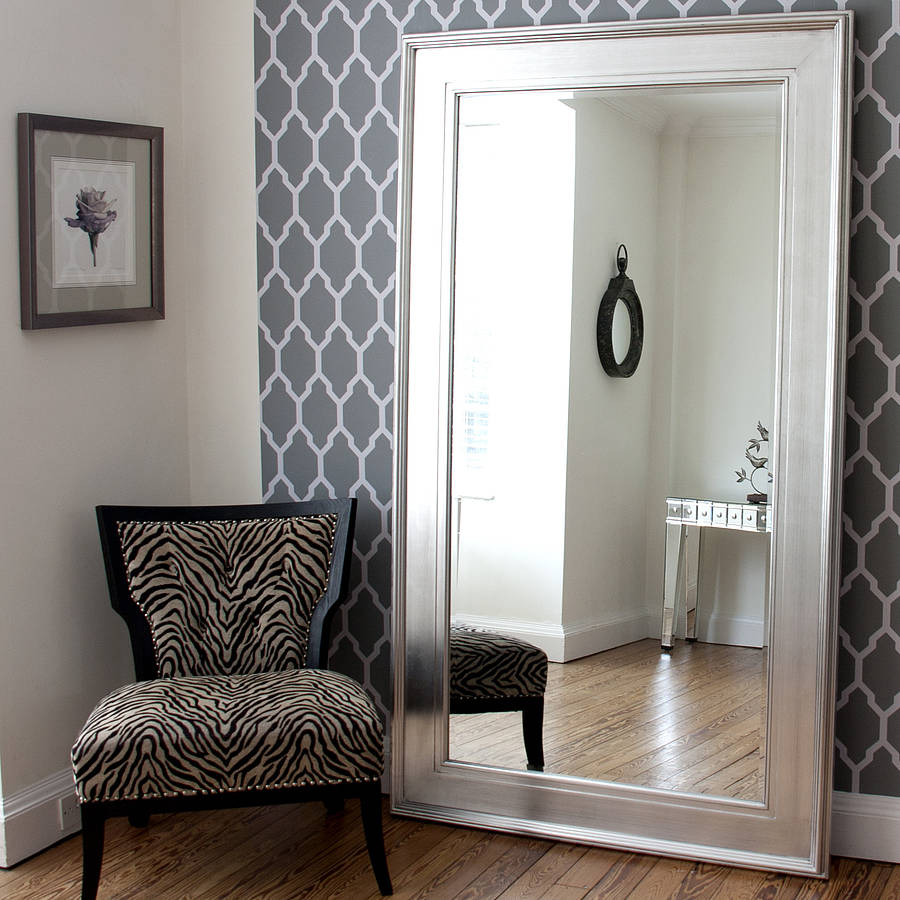 In order to see OURSELVES correctly we need to see 
GOD correctly.
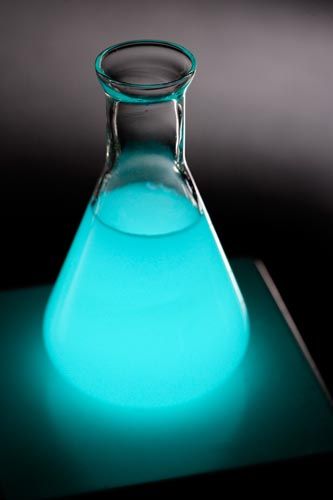 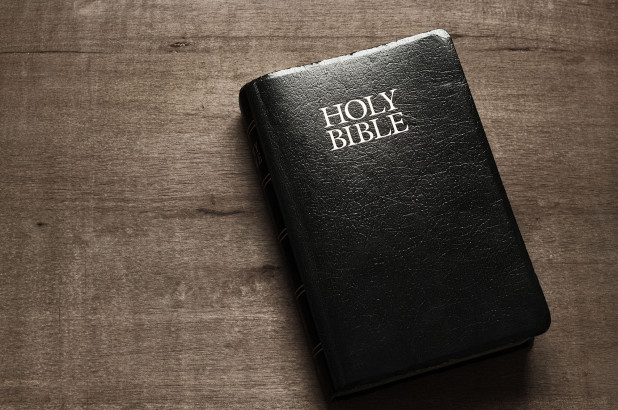 Jeremiah 32:39

then I will give them one heart 
and one way, that they may fear 
Me forever, for the good of them and their children after them.
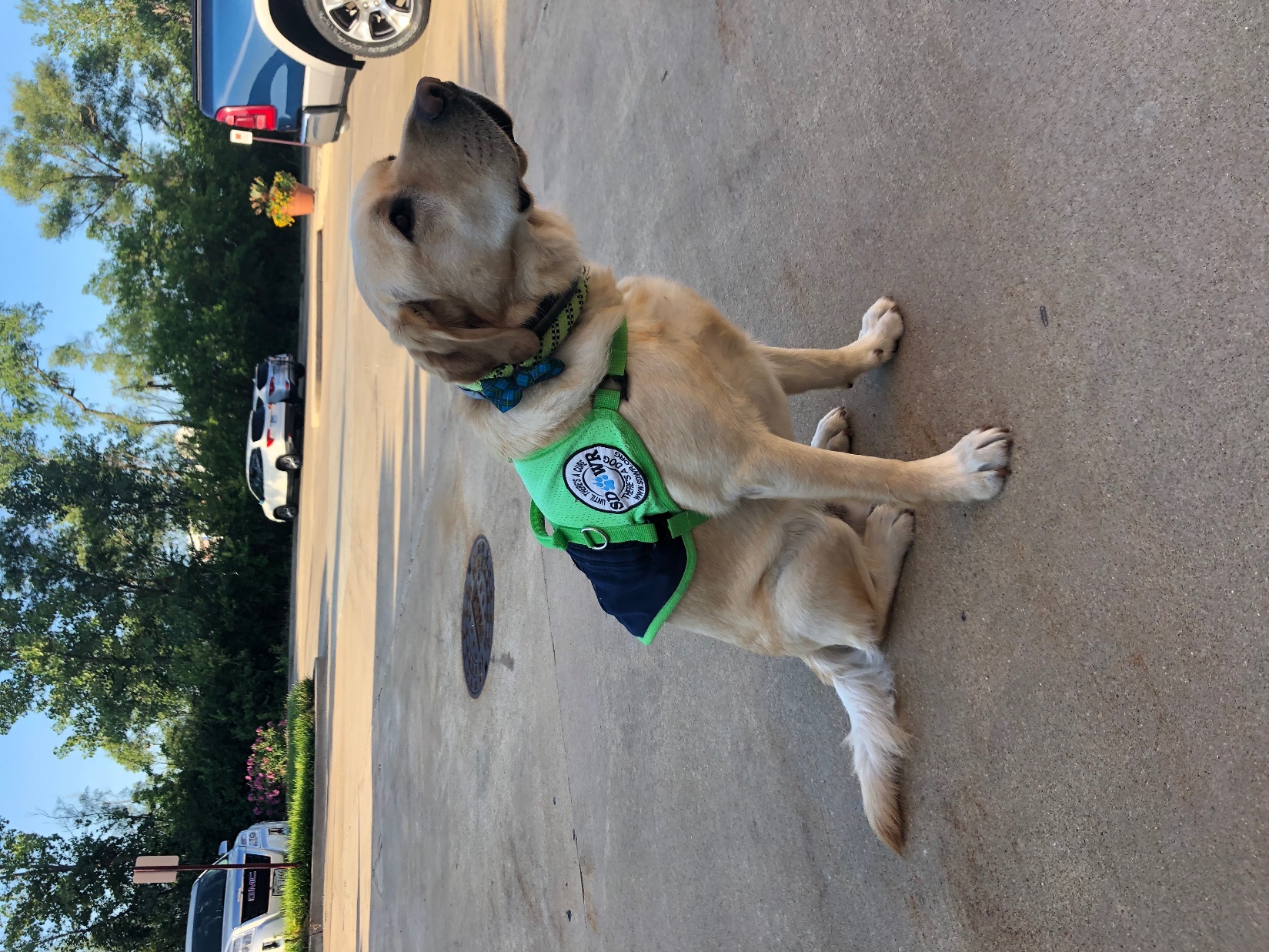 Psalm 25:12

Who is the man that fears the 
Lord? Him shall He teach in 
the way He chooses.
The fear of the Lord 
is a GUIDE for us.
The fear of God is 
good for our SOUL.
Psalm 25:13

He himself shall dwell in 
prosperity, and his descendants shall inherit the earth.
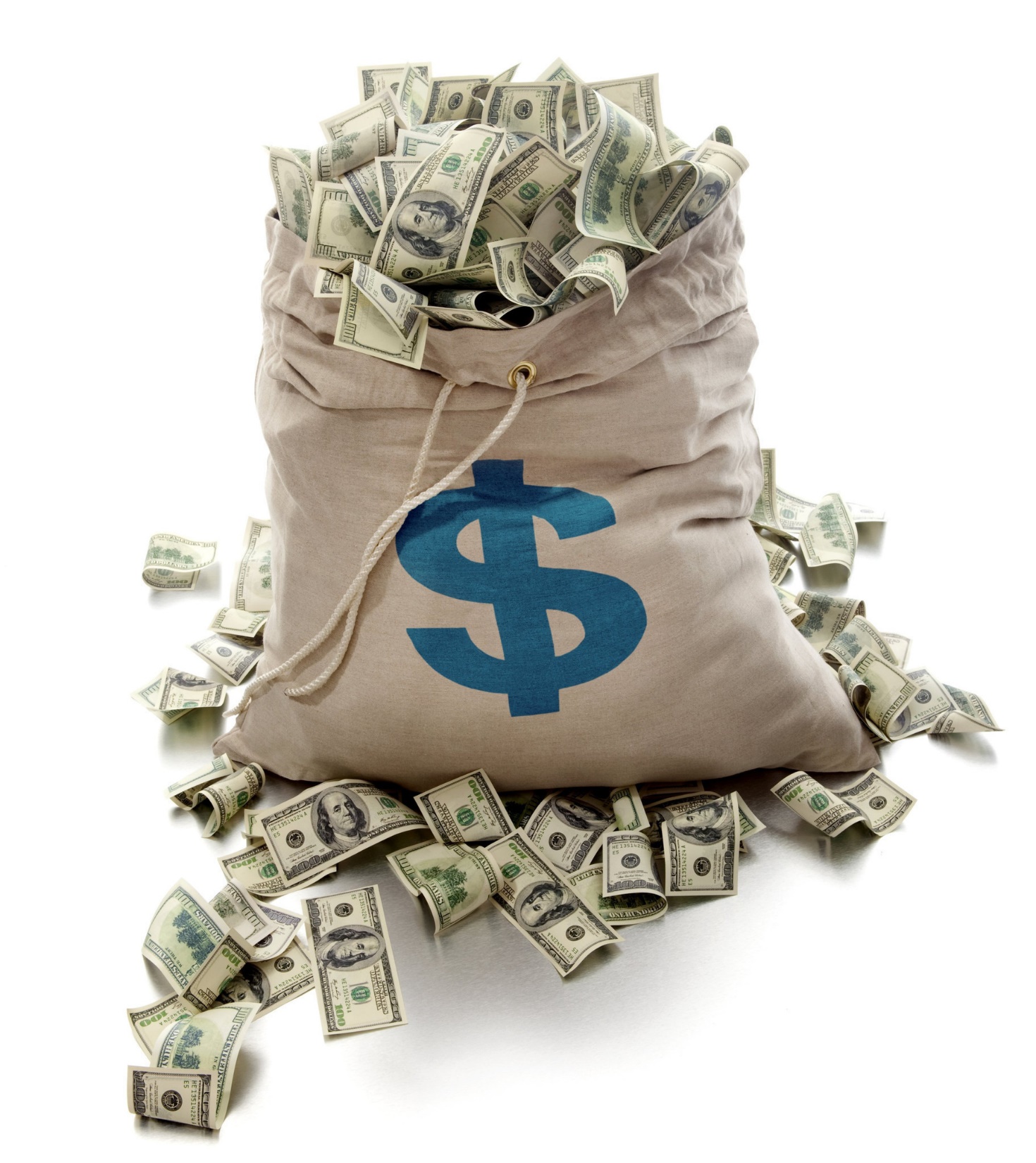 The fear of God 
is good for your FAMILY.
Psalm 25:13

He himself shall dwell in 
prosperity, and his descendants shall inherit the earth.
Psalm 112:1

Praise the Lord! Blessed is 
the man who fears the Lord, 
who delights greatly in His commandments.
Psalm 112:2

His descendants will be 
mighty on earth; The generation 
of the upright will be blessed.
The fear of the Lord leads 
to FRIENDSHIP with God.
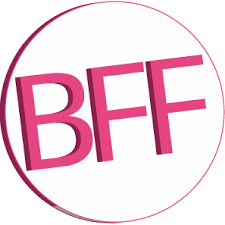 Psalm 25:14

The secret of the Lord is with 
those who fear Him, and He will show them His covenant.
Psalm 111:1

Praise the Lord! I will praise 
the Lord with my whole heart, 
in the assembly of the upright 
and in the congregation.